Deskundigheid & Kwaliteit
Les 5 | MZ3
13.6 (MZ)
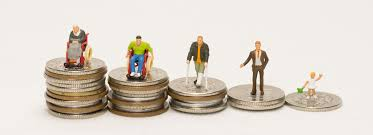 Basisinkomen voor iedereen
Wat is een basisinkomen?
Al decennia beweren economen dat het goed zou zijn
Alle burgers een basisinkomen
Een gegarandeerd minimum inkomen voor alle burgers
Voorwaarden;
Onvoorwaardelijk: iedereen moet het krijgen zonder papieren rompslomp
Hoog genoeg om minimaal van te kunnen leven
Individueel (onafhankelijk van wat iemand (of partner) al verdient)
Voor- en nadelen
Lastig experiment
Veel studies/experimenten sinds 1970
Toch (nog) niet ingevoerd
Hele systeem van belastingen moet dan op de schop
Gedrag van mensen blijkt lastig te voorspellen
Werk blijft lonend (wat levert werk precies op?)
Loon (in dit geval extra inkomsten)
Zinvolle tijdbesteding
Zelfontplooiing
Zonder verplichtingen van het ontvangen van uitkeringen draag je makkelijker bij aan de samenleving
Bekeken vanuit verschillende perspectieven
Sociaal
Maatschappelijk
Economisch
Politiek
Fiscaal
Feministisch

*studies zijn te vinden op ‘basic income studies’
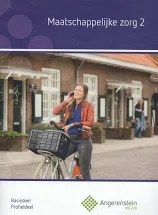 Angerenstein
Ga naar welzijn.angerenstein.nl
Ga naar Maatschappelijke zorg
Ga dan naar Maatschappelijke zorg 2
Naar VW thema 13
Maak opdracht 10 & 11
Sla je opdrachten goed op in je pc, is aan het eind van LP 10 je bewijs van inzet en voorwaarde om de toets te kunnen halen.
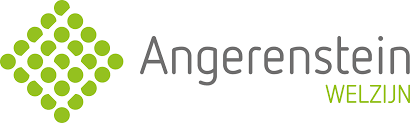